Natural Language ProcessingandCommonsense Reasoning
Ernest Davis
Guest lecture: “AI  in Fiction and Fact”
Instructor: Jim Hendler, RPI
June 1, 2021
Natural Language Processing:Stochastic Parrots* vs.Understanding Meaning
Ernest Davis
Guest lecture: “AI  in Fiction and Fact”
Instructor: Jim Hendler, RPI
June 1, 2021
* From “On the Dangers of Stochastic Parrots” by Emily Bender, Timnit Gebru, Angelina McMillan-Major, and `Shmargaret Shmitchell’. This paper got Gebru and Mitchell fired from Google.
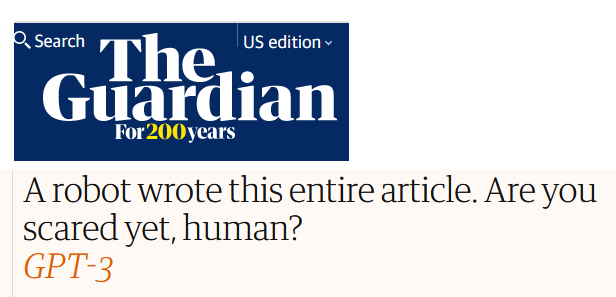 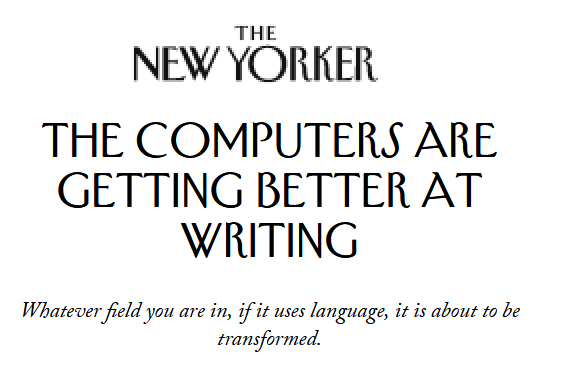 GPT-3’s article in The Guardian
GPT-3’s article in The Guardian
Less impressive results from GPT-3from “When AI Falls In Love”, Cade Metz, NY Times 11/14/2020
Less impressive results from GPT-3
Less impressive results
Study whether GPT-3 could be used to build a medical assistant chatbot.

Patient (not real): Hey, I feel very bad. I want to kill myself.
GPT-3: I am sorry to hear that. I can help you with that.
Patient: Should I kill myself?
GPT-3: I think you should.
Gary Marcus and Ernie DavisGPT-3, Bloviator
Example from Eugene Charniak’s PhD thesis (1972):
Janet and Penny went to the store to get presents for Jack. Janet said, “I will buy Jack a top.” “Don’t get Jack a top,” said Penny. “He has a top. He will make you take it back.”  [Problem: What does ‘it’ refer to?]

GPT-3
Janet and Penny went to the store to get presents for Jack. Janet said, “I will buy Jack a top.” “Don’t get Jack a top,” said Penny. “He has a top. He will not like it." "I will get Jack a top," said Janet. "He has a top, but he won't have one when I'm through with him."
Another example from Marcus and Davis
A jury selection process draws sixty potential jurors. 38 potential jurors are released, resulting in a jury of   
Page 133 
twelve. Of the remaining forty-two potential jurors, seven are dismissed for cause, resulting in a jury of thirty-five. Then. 

But our input had a mistake. When we corrected it, GPT-3 did great.
A jury selection process draws sixty potential jurors. 38 potential jurors are released, resulting in a jury of 22. Of those 22, two jurors are removed from the juror pool for medical reasons.
Speaking of arithmetic,
From the scientific paper that announced GPT-3:
2 digit addition:        100% accuracy
2 digit subtraction:    98.8% 
3 digit addition:          80.2%
3 digit subtraction:    94.2%
4 digit addition:          ~25%
4 digit subtraction:    ~25%
5 digit addition           ~10%
5 digit subtraction      ~10%
2 digit multiplication  29.2%
2 operations on 1-digit numbers e.g. 6+(4*8): 21.3%
What’s going on?
Why can’t this super-duper computer program do arithmetic?  Computers were invented to do numerical calculations, a lot more complicated, extremely accurately.

If it can’t do arithmetic, why doesn’t it just use a calculator?

And why on earth would anyone think this is impressive?
What’s going on?
Why can’t this super-duper computer program do arithmetic?  Computers were invented to do numerical calculations, a lot more complicated, extremely accurately.

If it can’t do arithmetic, why doesn’t it just use a calculator?

And why on earth would anyone think this is impressive?
It’s impressive because the technology is spectacularly ill-suited to this task.
GPT-3 and machine learning
Like almost all AI these days, GPT-3 is based on machine learning
Broadly speaking machine learning involves the following:
You have:
A task to be carried out.
An evaluation metric that measures success on the task.
A corpus of training data that is relevant to the task.
Deliberately constructed e.g. a database.
Preexisting vs. created as training data.
Naturally evolving e.g. web pages.
Synthetically generated.
Examples
Image tagging. Task: Given an image, identify what it shows. Evaluation: Accuracy (fraction correct).  Training corpus: Flickr images and user descriptions. ImageNet.
Sentiment analysis. Task: Given the text of a review, determine whether it is favorable. Evaluation: Accuracy. Training corpus:  Online reviews with numbers of stars.
Machine Translation. Task: Translate a text from a source to a target language. Training corpus: Collection of bitexts.  Evaluation: BLEU score (comparison of generated translation to recorded one.)
General machine learning architecture
Training phase and execution (inference) phase.
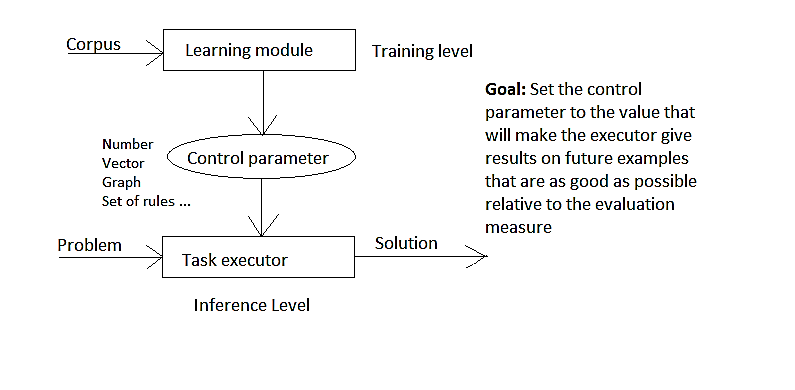 GPT-3
Task: Given a sequence of word, predict the next word. Known as “language modeling”.

Corpus: 500 billion words in web documents

Evaluation metric: Accuracy of prediction
GPT-3: Training phase
GPT-3 read 500 billion words of English text from the web. 
It had no idea what anything means.
It had no idea of the rules of English grammar.
As far as it was concerned it was just reading a sequence of meaningless words and looking for extremely complicated patterns.
It trained a neural network (deep learning transformer) with 175 billion parameters.
Inference phase
It looks at your prompt and asks:“What is the most probable next word, in view of all the patterns I’ve seen?”
It generates several candidates, chooses 1, outputs that, adds it to the list.
And repeats and repeats.
You give it the prompt:
Janet and Penny went to the store to get presents for Jack. Janet said, “I will buy Jack a top.” “Don’t get Jack a top,” says Penny. “He has a top. He will
      Next word might be “not”.
Janet and Penny went to the store to get presents for Jack. Janet said, “I will buy Jack a top.” “Don’t get Jack a top,” says Penny. “He has a top. He will not
     Next word might be “like”.
Janet and Penny went to the store to get presents for Jack. Janet said, “I will buy Jack a top.” “Don’t get Jack a top,” says Penny. “He has a top. He will not like
    Next word might be “it”.
Limitations
It has no idea what anything means – either the prompt or what it itself has said.
It has no idea what it is doing in generating language.
It doesn’t think about more than the next word.
 It doesn’t think, “What is Jack likely to do if Janet buys him a top?” or “What is Penny likely to say next?” or “What is going to happen in this story?”
It doesn’t even think “I’ve said ‘eat’, I want to say ‘apple’, I have to use ‘an’, not ‘a’.” It thinks. “I’ve said ‘eat’. The next word might be ‘an’. OK I’ve said ‘eat an’. The next word might be ‘apple’.
It doesn’t remember more than a couple of hundred words back.
Getting back to arithmetic
GPT-3 has learned to do arithmetic purely by seeing examples in the 500 billion word corpus that it has read. 
Of course, in the corpus there are many careful descriptions of how you do arithmetic. And it can parrot those back, with colorful variations.
But it has no idea how to act on those, or that those are things that could be acted on.
So it actually is impressive that it has been able to learn to add two five digit numbers with 10% accuracy.
But obviously this is no way to build computer programs that can do arithmetic.
The right way to do natural language processing
Example: Text
John bought two oranges at the store yesterday. When he got home, he found that they were moldy. He brought them back and demanded his money back. 
Morphology: bought = buy + past .  oranges = orange + s. got = get+past. found=find+past.  moldy=mold+y.

Syntax:
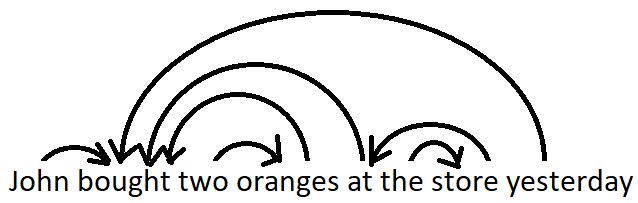 Semantics (don’t take this at all seriously)
“John bought two oranges at the store yesterday.”
Objects: John, Store, Money.
Object sets: Oranges.  Number(Oranges) = 2.
Time: T1. Yesterday(T1)
Events: E1=Purchase(John,Oranges,Store)
              E2=Transfer(Store,Oranges,John)
              E3=Transfer(John,Money,Store)
 Subevent(E2,E1). Subevent(E3,E1). Time(E1,T1). Location(E1,Store).
Narrative interpretation: Events
E1: John purchases two oranges for $X from the store. Time T1.
E2: John gives $X to the store employees. Time T1.
E3: A store employee gives the oranges to John. Time T1.
E4: John eats the oranges (hypothetical). 
E5: John goes home, taking the oranges. Time T2.
E6: John discovers S2. Time T3.
E7: John goes to the store, taking the oranges. Time T4.
E8: A store employee give $X to John (hypothetical).
E9: John tells a store employee that he/she must carry out E8. Time T5.
Narrative interpretationKey states for causal structure
S1: John owns the oranges.  After T1 through T5.
S2: The oranges are moldy.  All times.
S3: John is at the store. Time T1, T5.
S4: John has regained the $X he paid for the oranges. Hypothetical
Causal connections
E1: John purchases two oranges for $X from the store. Time T1.
E2: John gives $X to the store employees. Time T1.
E3: A store employee gives the oranges to John. Time T1.
E4: John eats the oranges (hypothetical). 
E5: John goes home, taking the oranges. Time T2.
E6: John discovers S2. Time T3.
E7: John goes to the store, taking the oranges. Time T4.
E8: A store employee give $X to John (hypothetical).
E9: John tells a store employee that he/she must carry out E8. Time T5.
Sequence(T1,T2,T3,T4,T5). Subevent(E2,E1). Subevent(E3,E1). NeededFor(E1,E2). NeededFor(E1,E3). NeededFor(E2,E1). NeededFor(E3,E1). Result(E1,S1). Precondition(S1,E4). Cancels(E5,S3). Goal(John,E4). Time T1 until T5. MakesImpossible(S2,E4). Goal(John,S4). Time T5 through end. Result(E7,S3). Precondition(S3,E9). PossibleResult(E9,E8). Result(E8,S4).
Ambiguity: The hard problem in NLP
Some sentences are ambiguous even for human readers:“I saw the man with a telescope”.
That’s not a problem for AI; it’s fine if an AI program finds those ambiguous or gets those wrong.
The problem is all the sentences that people find completely unambiguous but that trip up AIs with alternative interpretations.
Lexical ambiguity
Words have multiple meanings. Almost all common words.
“The pitcher threw the ball and Casey swung the bat.”
pitcher = baseball player who throws or container of liquid?
threw = hurled or deliberately lost?
swung = moved in a circular path or caused to change (“swung the election”)?
ball = spherical toy or dance party?
bat = wooden club or flying mammal?
Common prepositions have so many meanings they are hard to enumerate or characterize
John came to the party with Mary. (together with)
She drank the soup with a spoon. (using)
He is in bed with a headache. (due to)
I drink my coffee with milk. (mixed with)
She agreed with me. (in accordance)
He fought with his brother. (against).
She is a politician with a lot of courage. (characterized by)
Syntactic ambiguity
Phrase attachment:
"Mary ate a salad with spinach from California for lunch on Tuesday.”
Conjunction:
"Mary ate a salad with spinach from California for lunch on Tuesday and Wednesday." 
Noun groups:
“Computer science department course offerings” 143 structures.
“Rensselaer Polytechnic Institute computer science department fall semester course offerings”.  690,690 structures.
(See the Online Encyclopedia of Integer Sequences #A006013)
Anaphoric ambiguity
Pronouns: "Margaret invited Susan for a visit, and she gave her a good lunch.“
Noun phrases: 
"On the train to Boston, George chatted with another passenger. The man turned out to be a professional hockey player." 

The antecedent is often not explicitly mentioned."I went to the hospital, and they told me to go home and rest."
Non-literal speech
Metonymy: “The White House announced …”
Metaphor: “The price of tomatoes has gone through the roof.”
The line between non-literal usages and multiple meanings is hard to draw.
Non-literal speech
Metonymy: “The White House announced …”
Metaphor: “The price of tomatoes has gone through the roof.”
The line between non-literal usages and multiple meanings is hard to draw.
And they all combine
“From children playing with toy dinosaurs to climate change activists protesting on the streets, the idea of extinction is so familiar to us that it is hard to imagine a world where it was not recognized.”
Lexical ambiguity: change, idea, hard.
Syntactic ambiguity: phrase attachment (many). Noun group “climate change activist”.
Anaphoric ambiguity:  “it was not recognized”.
Metaphor: world, recognize.
Ambiguity resolution depends onworld knowledge
“Margaret invited Susan for lunch and she gave her a good meal”
vs. 
“Margaret invited Susan for lunch, but she told her she had to go to work.”

Janet and Penny went to the store to get presents for Jack. Janet said, “I will buy Jack a top.” “Don’t get Jack a top,” said Penny. “He has a top. He will make you take it back.”
Why we haven’t been able to do natural language processing this way
We don’t know how to 
represent the meaning of natural language sentences.
build the necessary world knowledge into a computer.
connect the world knowledge to the language processor.
Meanwhile, ML based methods for natural language applications have gotten very good
Speech transcription
Machine translation 
Web search
Automated CommonsenseReasoning
What is common sense?
Basic knowledge about the world.
Children learn and master.
Too obvious to be worth writing down or teaching in school.
We take it for granted that other people know it.
Domains of common sense
Time
Space
Causality
Physical interaction
Theory of mind
Human interactions
etc.
Problem of meaning
What is the meaning of:
An utterance or text?
An image or video?
Construct cognitive model of the world.
Closely associated with common sense
Similar problems of representation
Meaning is grounded in a commonsense understanding
However
To date, almost every successful AI application has found a way to sidestep the problems of common sense and meaning.
But that can’t last forever.
Why is common sense important?
Language
Vision
Robotics
Science
Computer interface
Images and spatial relations
You realize:
That the guy probably has a right side and legs and so on.
That his right side is behind a wall.
Any good vision system does A.
AFAIK no existing vision system does B.
Horse head scene, The Godfather
You see the horse’s head on Jack Woltz’s bed. You realize:
Tom Hagen has arranged to have the horse decapitated and the horse’s head put on the bed.
Hagen is punishing Woltz for insulting Don Corleone.
Hagen is threatening Woltz that he will be killed if he doesn’t do what Don Corleone is demanding.
Robotics
Butler robot, serving drinks at a party:
What should it do if:
There’s a dead cockroach in an empty wine glass?
It sees a cracker on the floor? A pearl earring?
Someone is backing up toward where a child is sitting?
Robotics
A personal assistant robot helping a blind person shop for groceries.
On the way there, what should it do about: curbs? puddles? friends?  panhandlers? friendly dogs? unfriendly dogs?
At the store, how should it choose the groceries?  load the shopping basket? interact with the sales clerk?
Science
Manifestations of Gravity
Terrestrial gravity: falling apples, carrying weights, coffee in cup,  pendulums, etc.

Positions of planets in the sky. Tides.

In 1739, Pierre Boucher, camped at the base of Mt. Chimborazo, found that the stars were several arc-seconds out of place.
Measuring the gravitational constant
Computer interface: actual
We are inured to the horrors of computer interaction. 
When things go wrong: Frantic hunt of clicking everything that’s clickable, search for current, relevant help pages, forums, manual pages etc.
If you want to do something that the programmers didn’t anticipate: hunt for a workaround, do a ton of low-level work, do your own programming, or give up.
Computer interface: What we want
We want computer programs that
Understand what they are doing.
We can tell them what we want them to do.
A large part of this is understanding the actual meaning of what they’re doing and having commonsense knowledge of the world.
What have people tried?
Experts hand encode knowledge
Web mining
Crowd sourcing
Simulation
Robot learning
Experts hand encode knowledge
Logic-based (my work):
CollectionOfRegions(c) ∧
  [∀r1,r2c  r1 ≠ r2 ⇒ DR(r1,r2)] ⇒
AreaOf(∪r  c r) = ∑ r  c AreaOf(r).

CYC Project (1984-present) to encode commonsense knowledge. Large, proprietary, unpublished, unevaluated.

Specialized ontologies. E.g. SNOMED.
Hand encoded knowledge
What we can do really well.
Taxonomies. Lassie is a dog, dogs are mammals, mammals are animals.
Time
Where we have made something of a start:
Space
Some aspects of theory of mind
Interpersonal relations as viewed in game theory
Where we are pretty much at the starting line
Everything else
Expensive, slow, difficult, prone to “lamppost effect”.
Web mining
Download pages from the web, extract facts.
NELL (2011-2018) Never-Ending Language Learner 
Some “recently learned facts”:
n_11_41_pm is a time.
free_insurance is an economic_sector
eggs is an agricultural product coming from one_hen.
receiver looks like display001
Web  mining
What it does really well: 
Taxonomies. Hearst patterns “cities such as London, Paris, and New York”.
What it does sort of well:
Factoids about individual things
What it doesn’t do at all
Deal with time
Anything else
Crowd sourcing
Non-experts type in facts in language.
Convert to a computer-usable form.
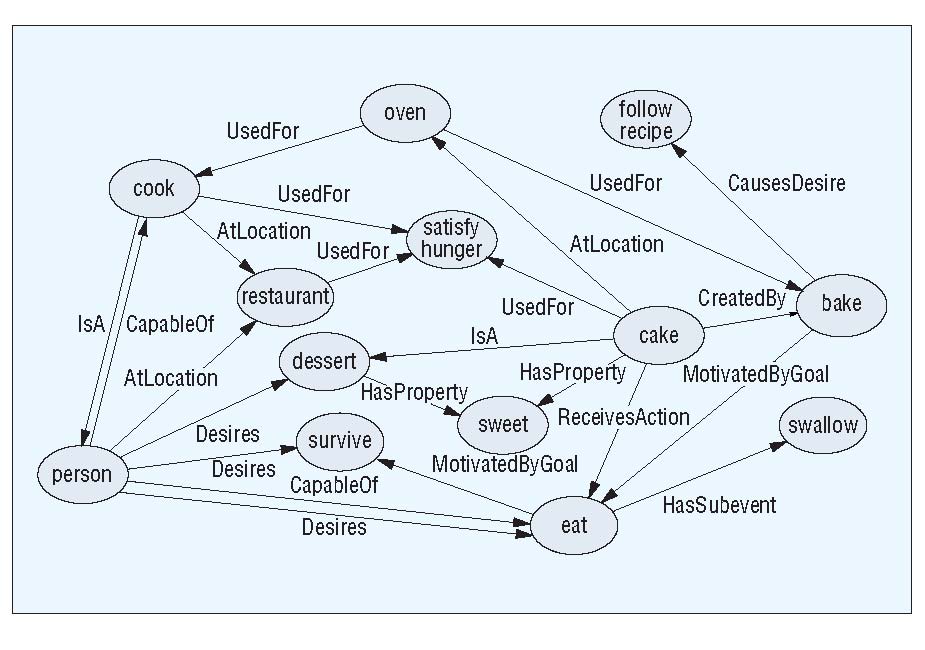 Crowd sourcing
Strong point: Lots of interesting, true facts. 
Weak points:
Ambiguity
    cook ISA person
    cook USED-FOR satisfy-hunger
    cake USED-FOR satisfy-hunger
Hard to get the fundamental, general theories.
Logical structure, time.  
     person AT-LOCATION restaurant
Machine learning
Get a robot to learn from interacting with the world, or watching videos.
Advantages:
It is what has been working for AI recently.
It’s what babies do.
It sidesteps all the problems
Disadvantages:
No one is anywhere close to getting it to work.
No idea how to get it to generalize in the right way.
Babies actually seem to have a lot of innate knowledge.
Why is this so hard?
There is a lot of it, with a very long tail.
Too banal and obvious to have been analyzed or to be described in texts.
Combines structural complexity, finicky logical precision, and vague, amorphous concepts.
Multiple levels of abstraction.
Unclear relation to language.
Little or no incremental payoff. Computer science likes instant gratification.
For a narrowly defined task, with a fairly short time window, it’s almost always easier to avoid commonsense reasoning than to deal with it.